Stable User-Defined Priorities
Shay Vargaftik, Isaac Keslassy, Ariel Orda
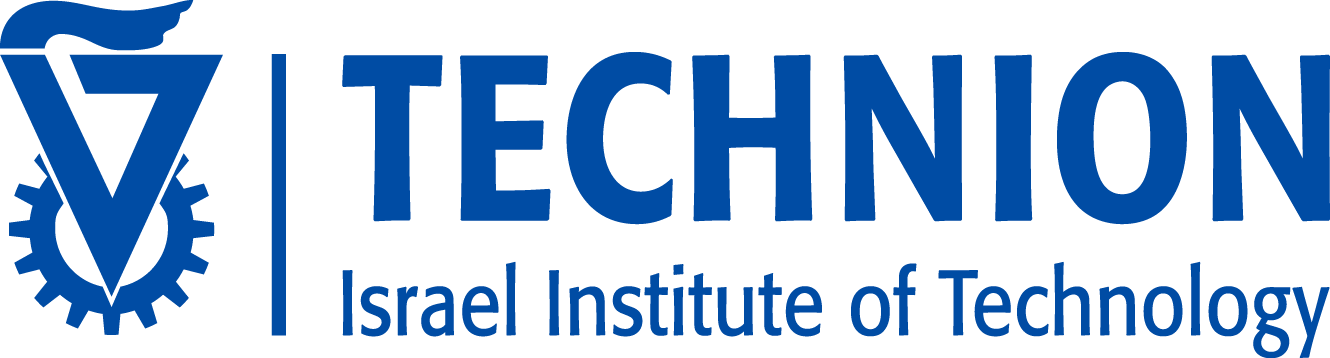 1
Background
Giving users the ability to dynamically choose the priorities of their network flows.
My meeting was interrupted  by your online games!
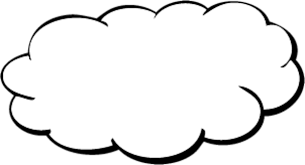 Internet
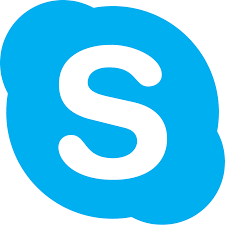 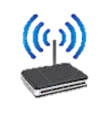 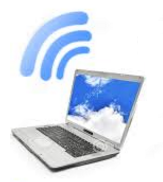 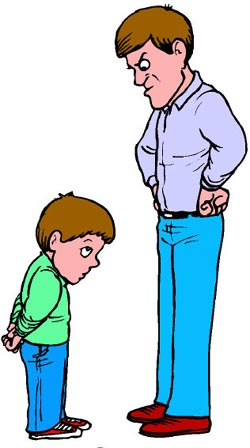 Best Effort
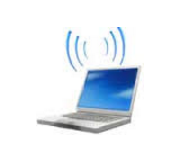 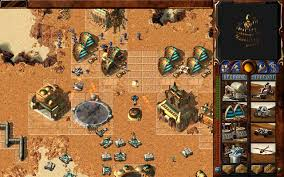 2
Background
Giving users the ability to dynamically choose the priorities of their network flows.
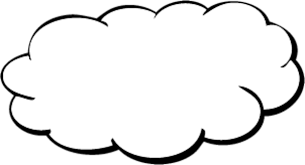 High priority
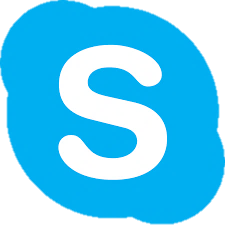 Internet
Low priority
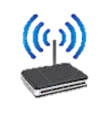 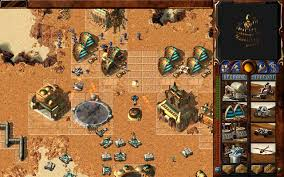 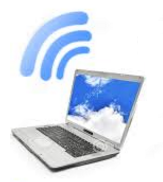 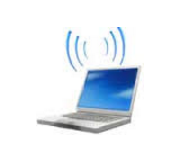 3
Academia
Industry
"Neutral Net Neutrality" Yiakoumis et al.,  SIGCOMM’16
Google OnHub
High priority
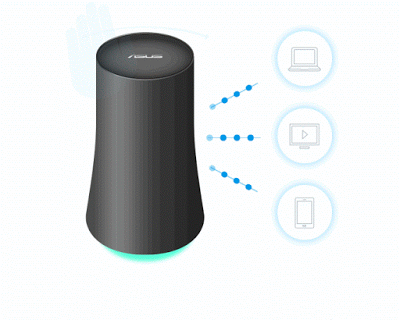 4
Our Focus:
Can networks maintain stability with user-defined priorities?
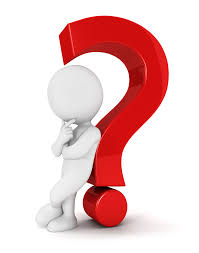 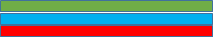 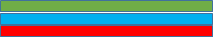 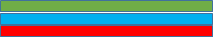 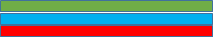 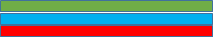 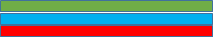 High priority
Best Effort
5
Low priority
Model: User-defined priorities and rates
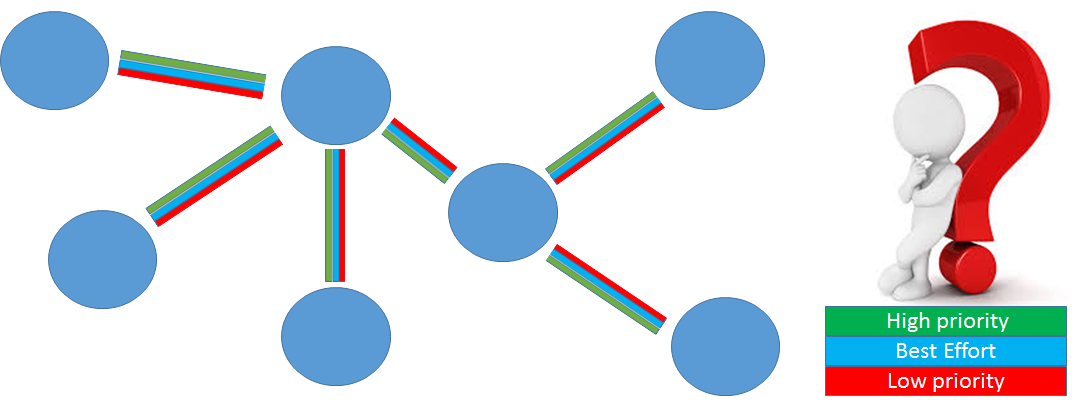 6
Challenges
Challenge 1: Priority isolation
 Challenge 2: Expected priority rates are not fixed
 Challenge 3: Priorities are not fixed
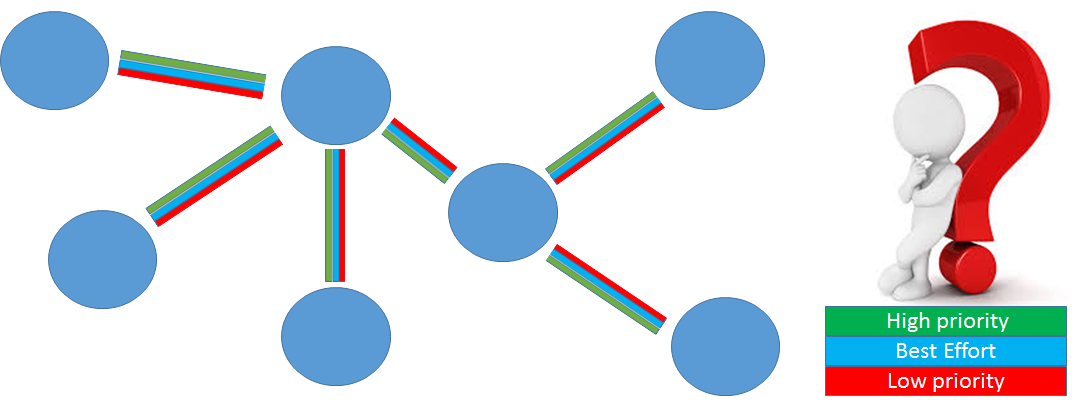 7
Challenge 1 – Priority isolation
S
D
PROBLEM:
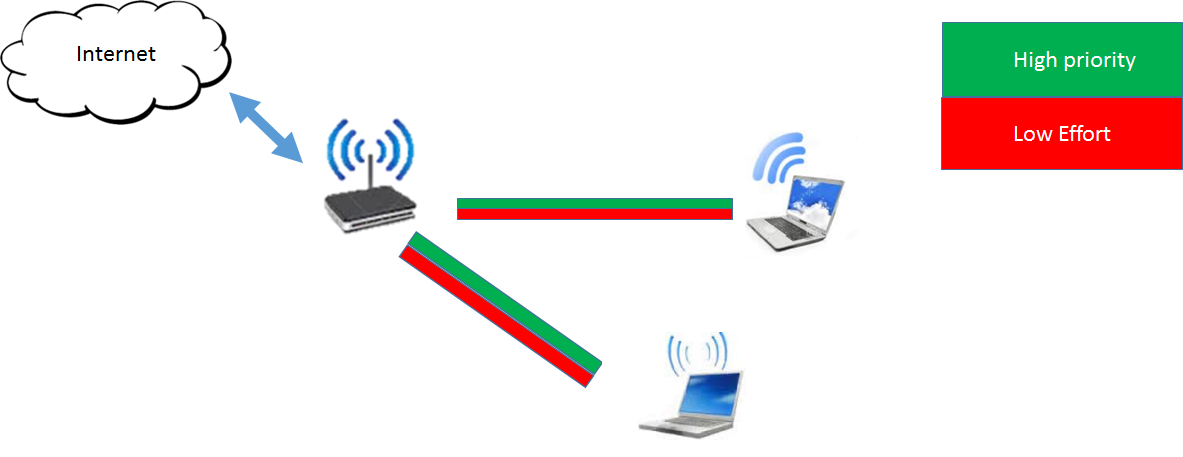 8
Challenge 2 – Expected priority rates are not fixed
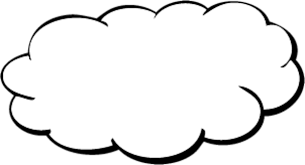 Internet
demand
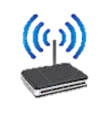 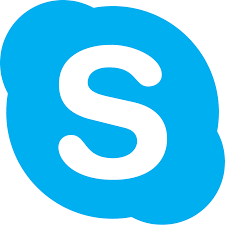 High Priority
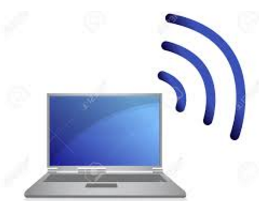 time
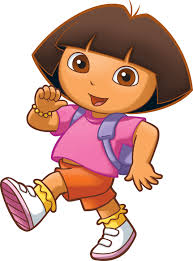 Low Priority
9
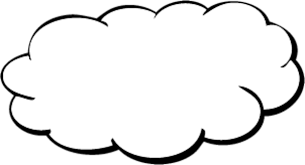 Challenge 3 -  Priorities are not fixed
Internet
High Priority
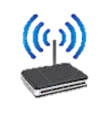 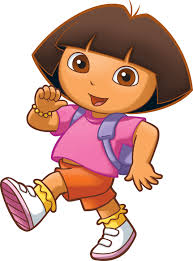 demand
Low Priority
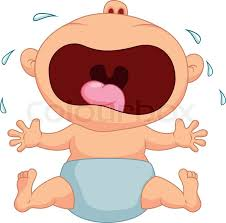 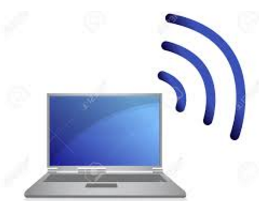 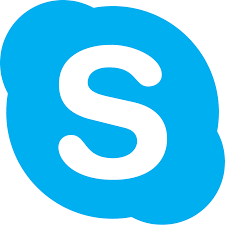 High Priority
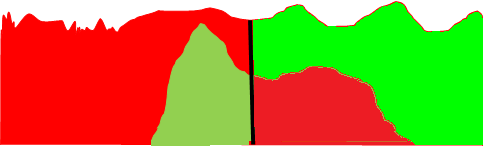 Low Priority
time
On-the-fly change of priority to already submitted packets
10
Backpressure Background
Backpressure schemes stabilize a network with no user-defined priorities [Tassiulas and Ephremides, 1992].
Scheduling decisions are based on:
Congestion gradients (e.g., queue length differentials – Q-BP)
Link capacities
11
Backpressure scheduling – Q-BP
Scheduling decisions are based on:
Congestion gradients - queue length differentials
Link capacities
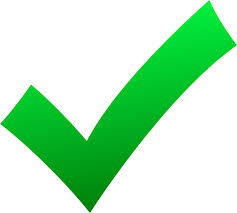 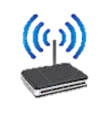 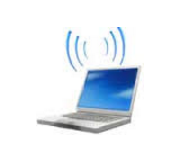 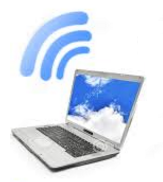 Capacity = 1
Capacity = 1
Mutually exclusive links
12
Backpressure scheduling – Q-BP
Scheduling decisions are based on:
Congestion gradients - queue length differentials
Link capacities
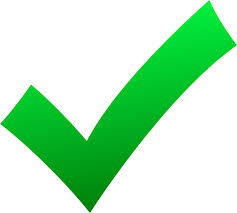 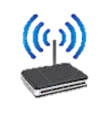 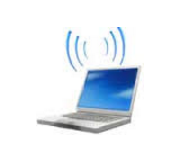 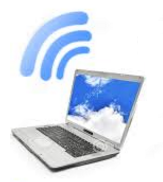 Capacity = 1
Capacity = 2
Mutually exclusive links
13
Backpressure scheduling – Q-BP
Congestion gradients - queue length differentials
Link capacities 
Choose schedule to maximize the sum of products.
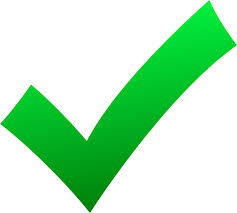 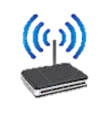 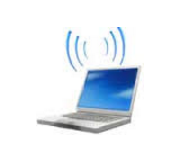 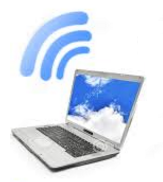 Capacity = 1
Capacity = 2
Mutually exclusive links
14
Backpressure and user defined priorities?
Natural approach – m-DRPC:
Priority Isolation: Split each destination node to m virtual nodes.
Priority Service: Use weighted congestion gradients [Neely et al., 2003  –  “DRPC priority-service enhancement”].
15
m-DRPC - Priority isolation
S
D
PROBLEM:
Solution?
S
Mutual exclusion
16
m-DRPC – Priority Service
weight is 2
weight is 1
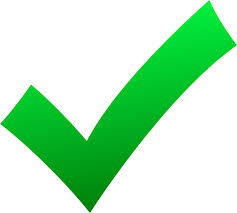 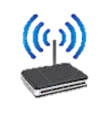 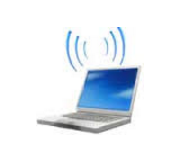 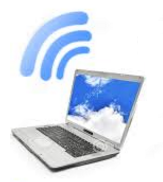 Capacity = 1
Capacity = 2
Mutually exclusive links
17
Backpressure schemes lose stability with user-defined priorities. Counter example based on [Neely et al., 2003].
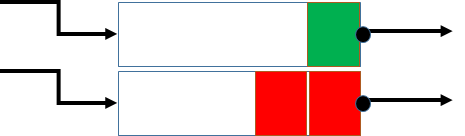 m-DRPC  - Unregulated priority jumps lead to instability
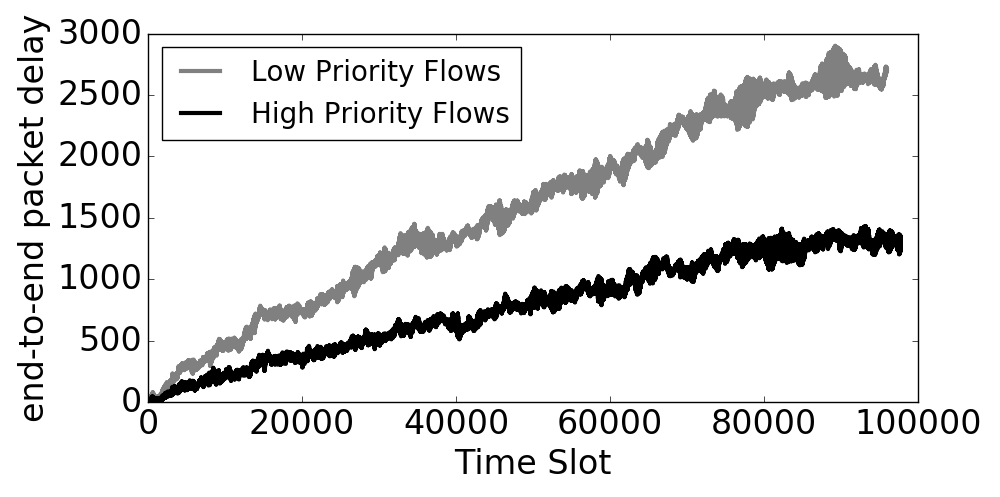 {1,2,3}
Mutual exclusion
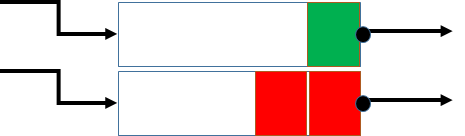 {1,2,3}
18
Why do user-defined priorities cause instability?
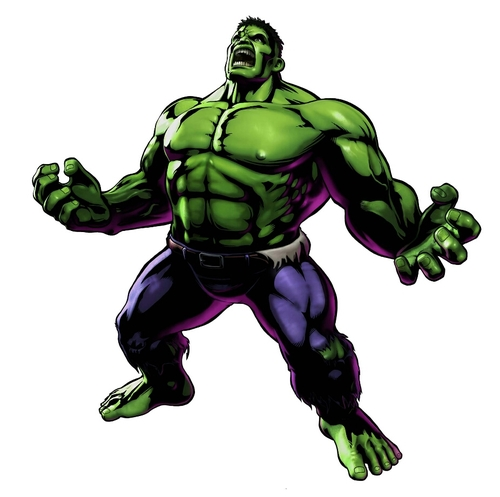 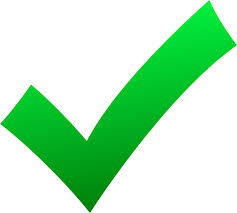 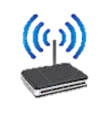 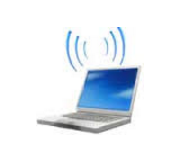 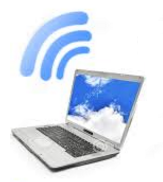 Capacity = 2
Capacity = 1
User-defined priorities may force the scheduler not to take advantage of the better links whenever they are available!
19
Our Focus
Can networks maintain stability with user-defined priorities?
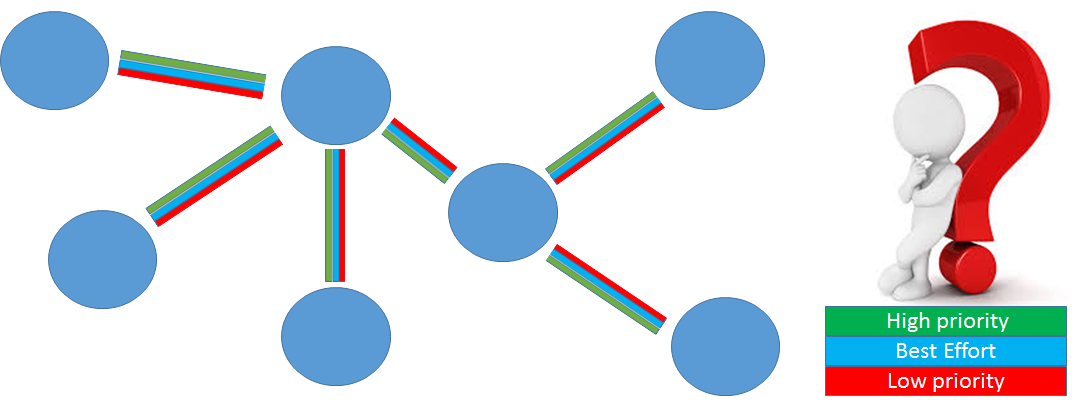 20
Challenges
Challenge 1: Priority isolation
 Challenge 2: Expected priority rates are not fixed
 Challenge 3: Priorities are not fixed
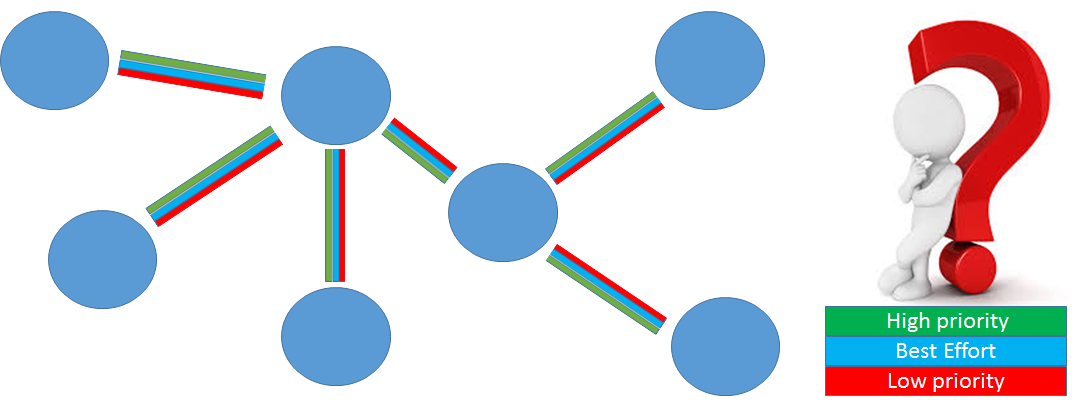 21
Our solution: User-defined Backpressure (U-BP)
Step 1: Dual layer approach

Step 2: Weighted average priorities

Step 3: Gradual priority updates
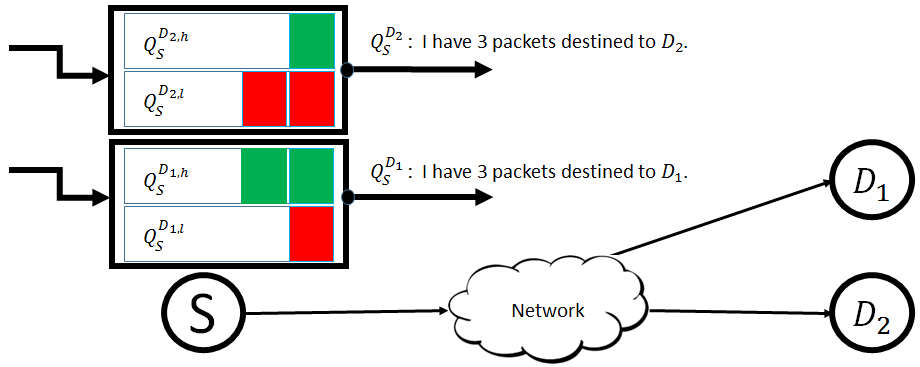 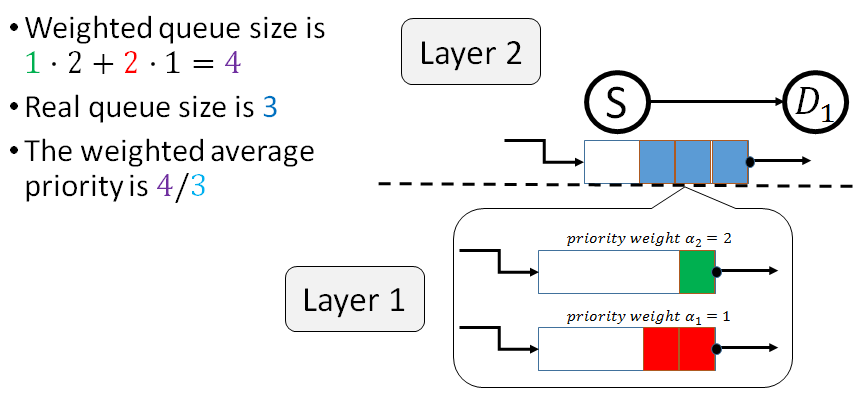 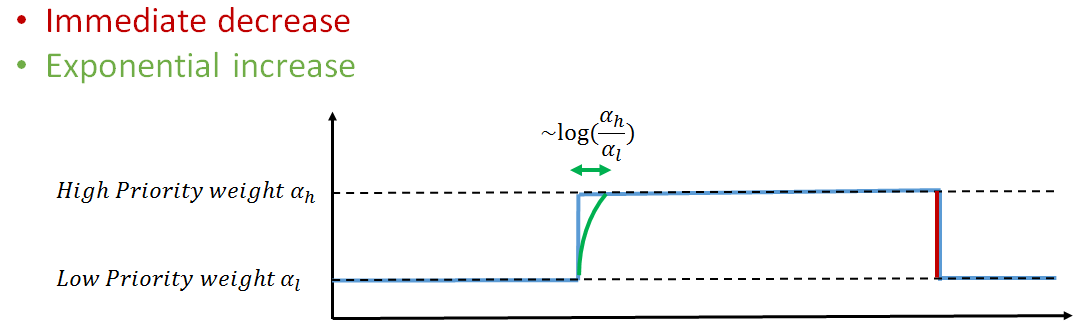 22
Current - No priority isolation
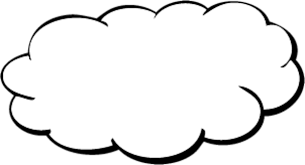 S
Network
23
Natural extension (m-DRPC)
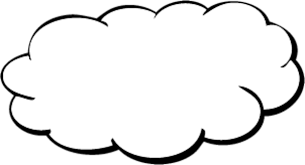 S
Network
Increased delay (by a factor of m)
24
U-BP - Step 1: Dual layer approach
Virtual queues handle the different priorities. 
Inform the upper-layer backpressure scheme about the aggregated queue occupancy
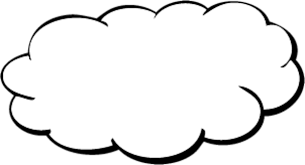 S
Network
25
U-BP - Step 1: Dual layer approach
S
Layer 2
Layer 1
Inter-destination prioritization
26
U-BP - Step 2: Weighted average priority
The dual-layer approach provides user defined priorities within a layer 2 queue.
How to favor higher priorities between different layer 2 queues?
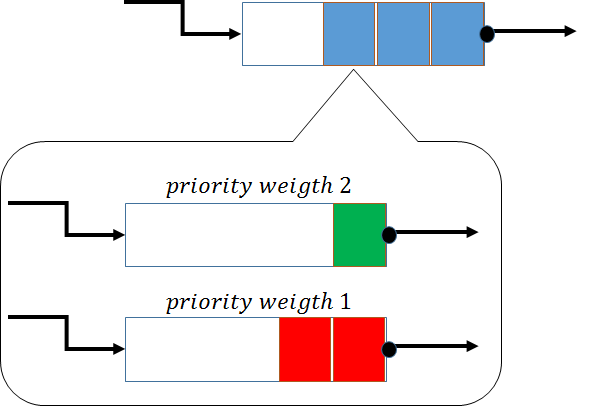 {1,2,3}
Mutual exclusion
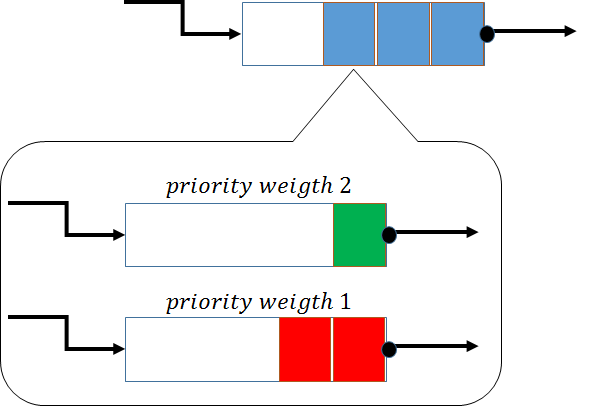 {1,2,3}
27
U-BP - Step 2: Weighted average priority
The dual-layer approach provides user defined priorities within a layer 2 queue.
How to favor higher priorities between different layer 2 queues?
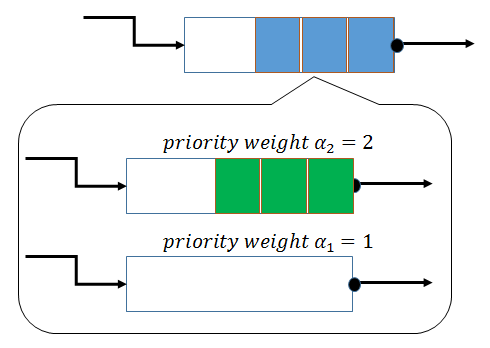 {1,2,3}
Mutual exclusion
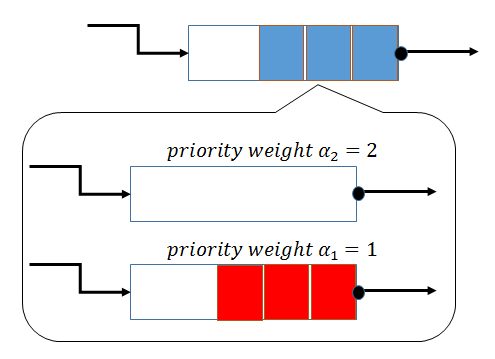 {1,2,3}
28
U-BP - Step 2: Weighted average priority
Layer 2
S
Layer 1
29
U-BP - Step 2: Weighted average priority
Better service
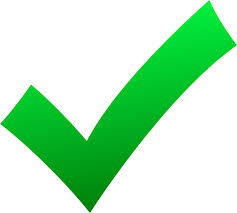 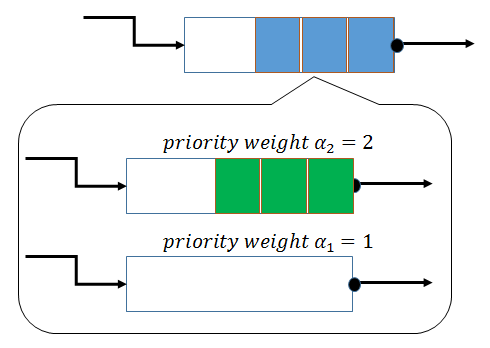 {1,2,3}
Mutual exclusion
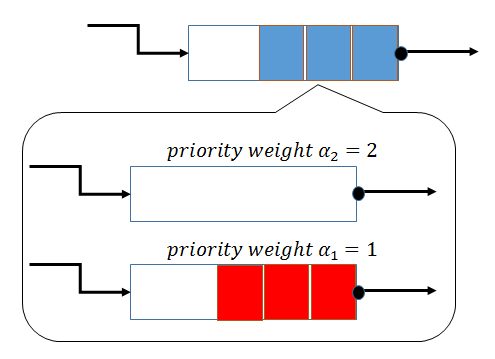 {1,2,3}
30
U-BP - Step 3: Gradual priority updates
Upon update of weighted average priority:
Exponential increase
Immediate decrease
time
Theorem: U-BP stabilizes a network with user-defined priorities
31
Evaluation
Q-BP 
Standard queue length based backpressure
m-DRPC
Virtual destinations
Priority service
U-BP
Dual layer approach 
Weighted average priorities
Gradual priority updates
32
Evaluation – Previous counter example
High priority flows
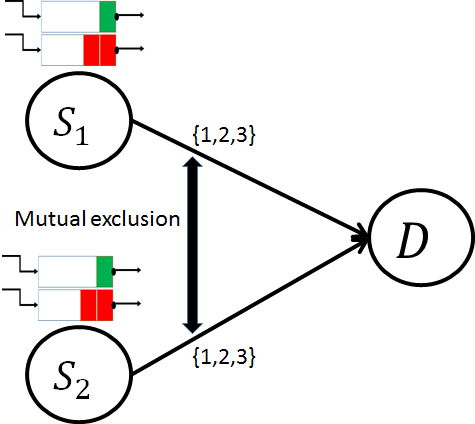 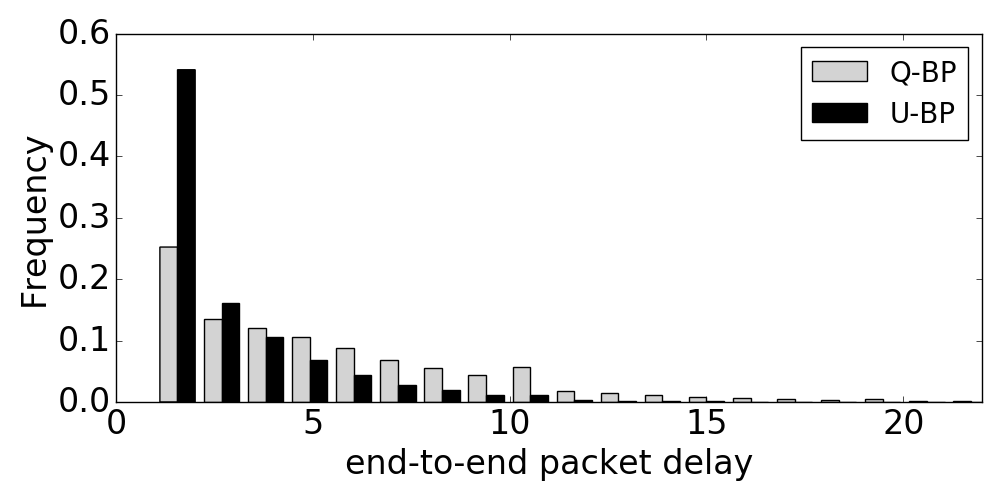 mean
mean
Low priority flows
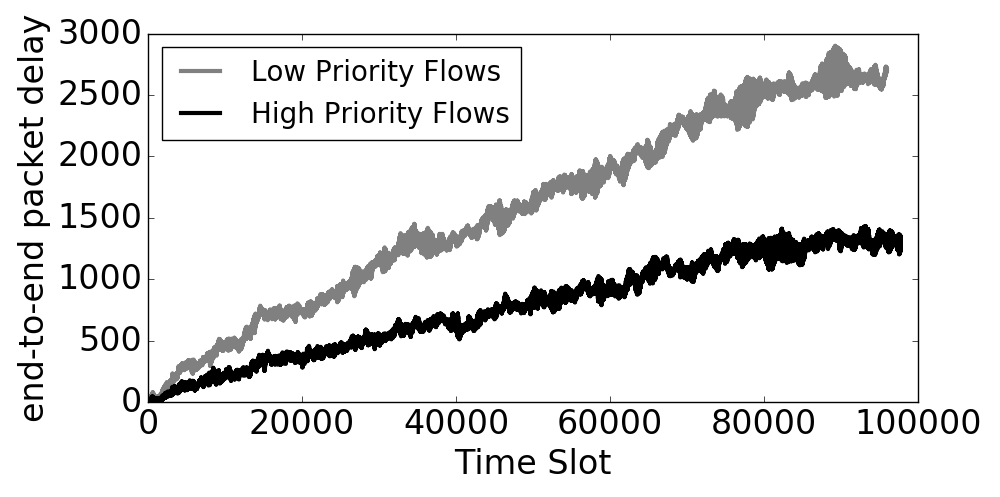 mean
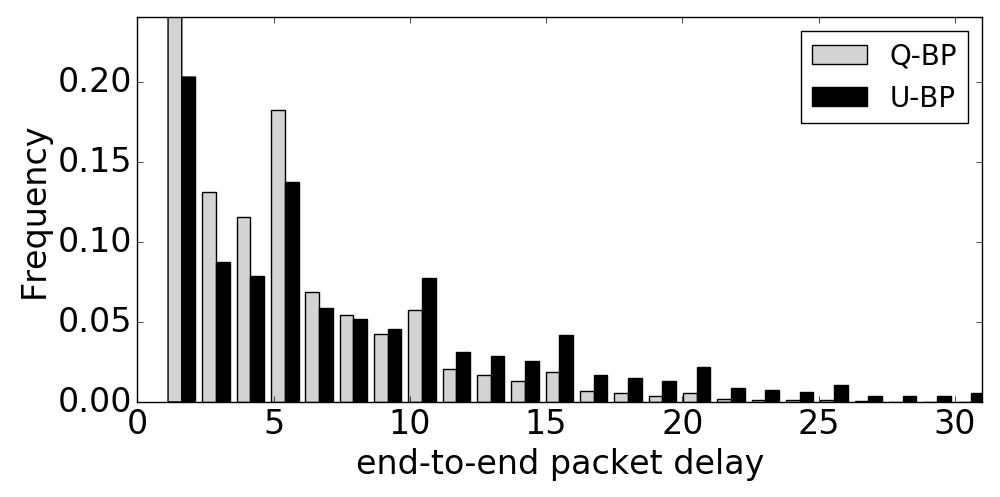 mean
m-DRPC
33
Evaluation
Arrows show the mean values
High priority flows
Low priority flows
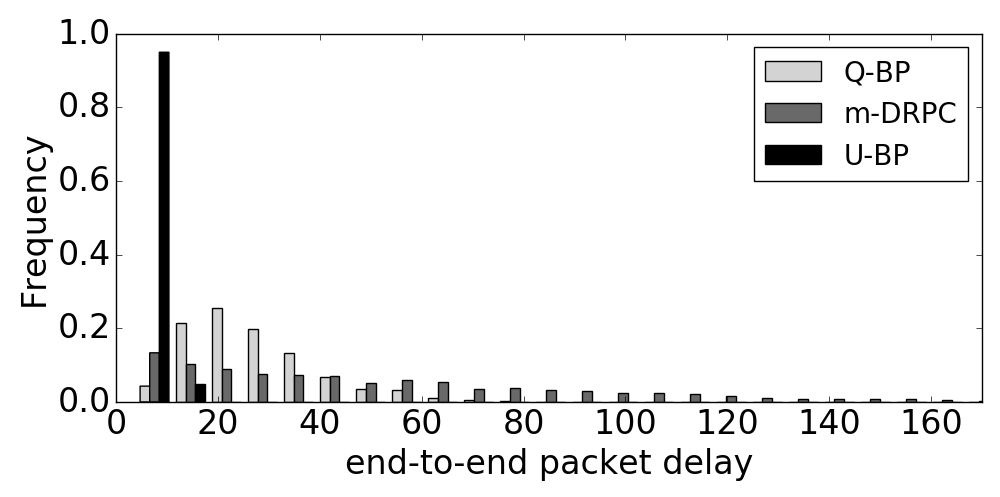 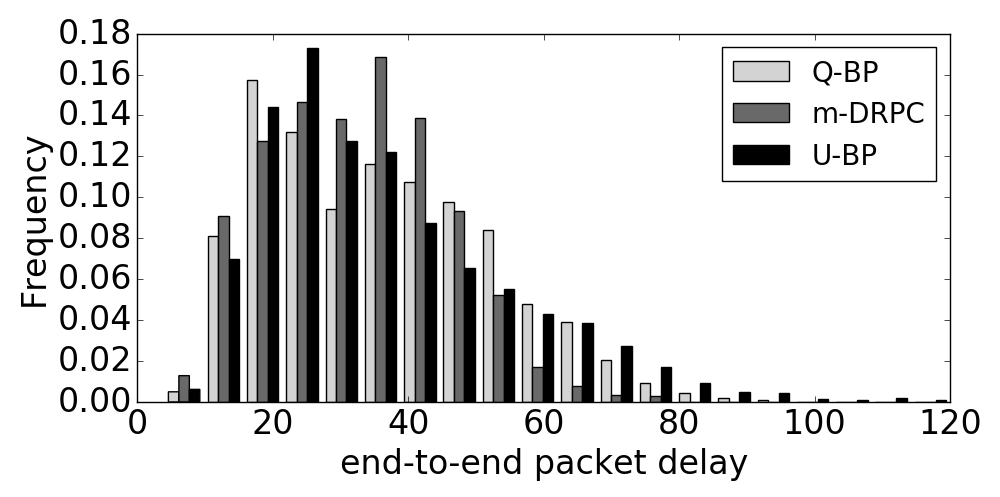 34
Evaluation
Arrows show the mean values
Low priority flows
High priority flows
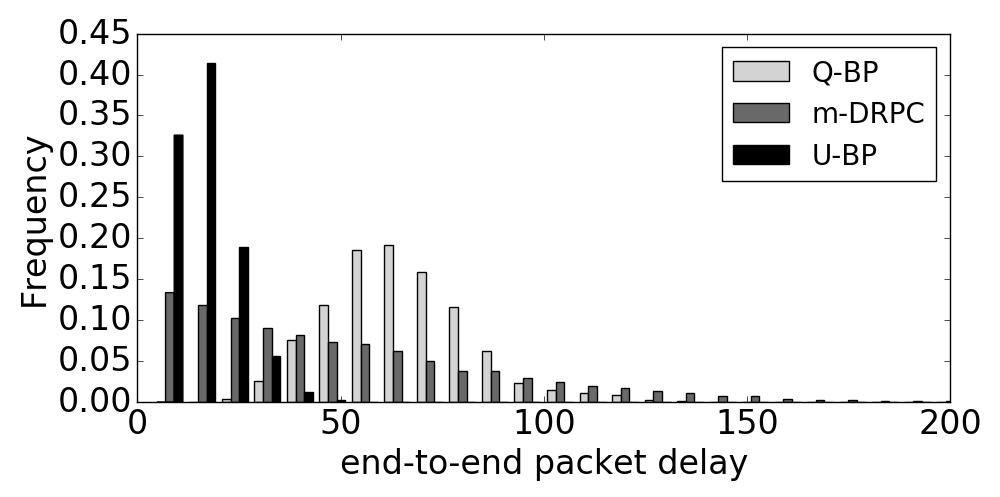 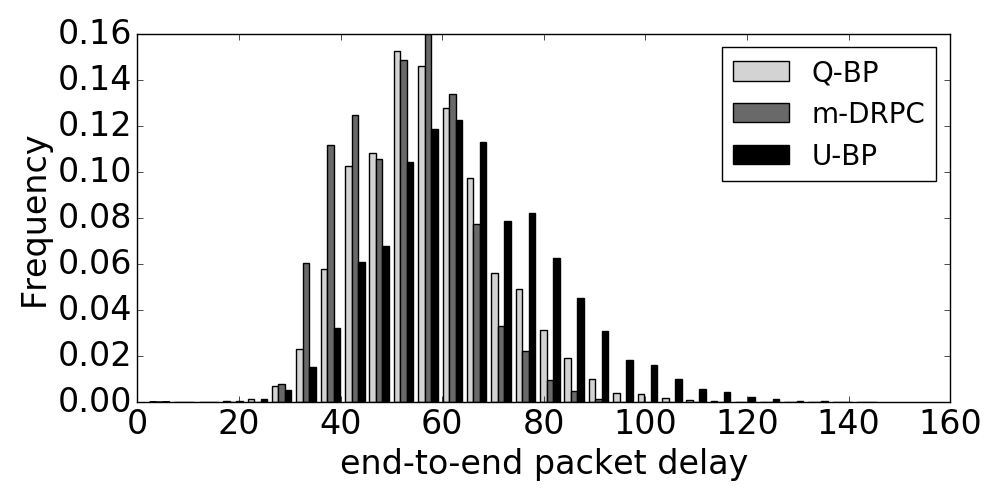 35
Conclusions
Stability and user-defined priorities can coexist
U-BP provides user-defined priorities:
 Strong performance for high priority flows
 Maintains overall network performance
36
Thank you!
37